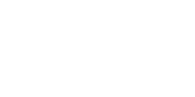 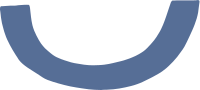 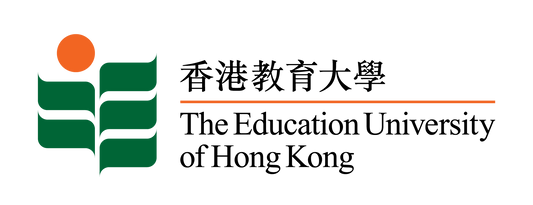 The Education University of Hong Kong
2022-2023 Quality Education Fund Thematic Network - Tertiary Institutes
STEM Project Team
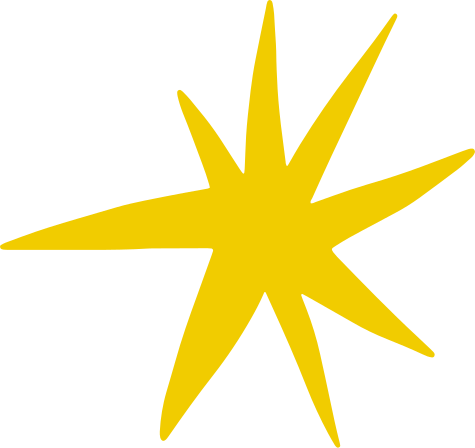 SCHOOL: Tak Sun Secondary School

TOPIC: Concentration Test
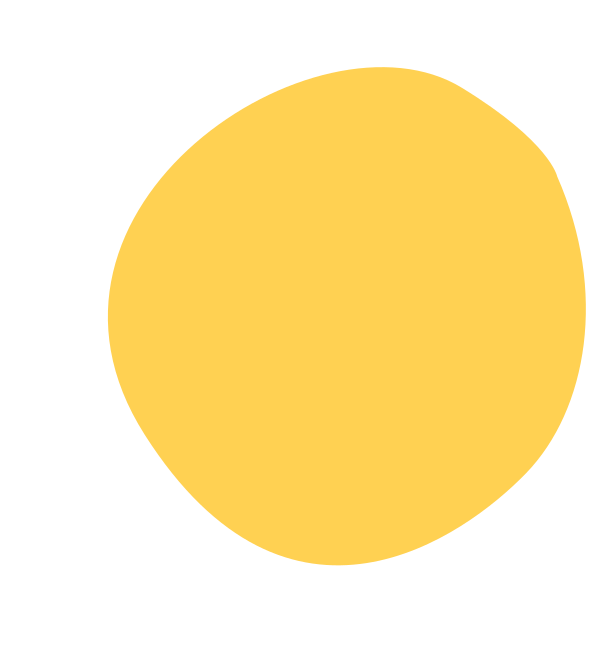 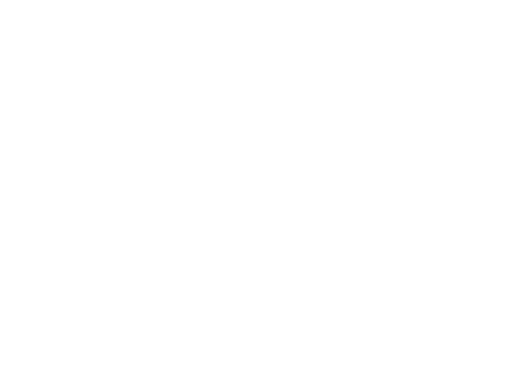 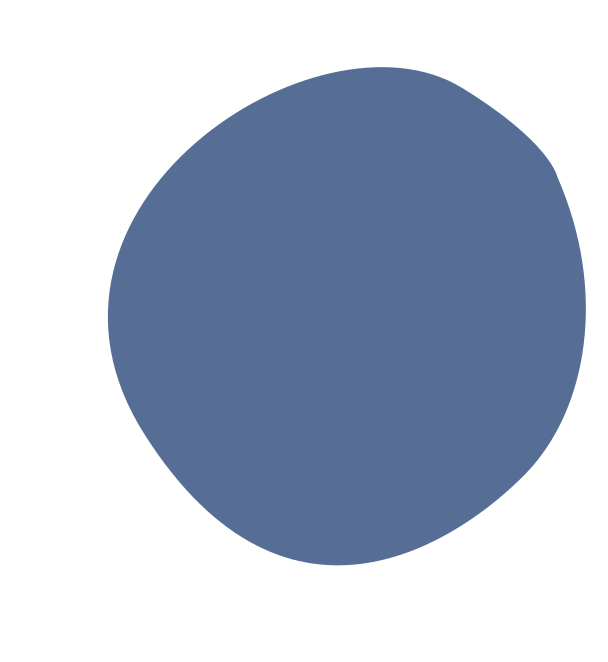 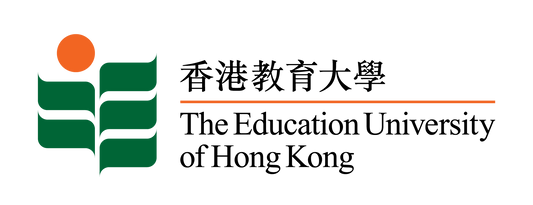 Experiment material
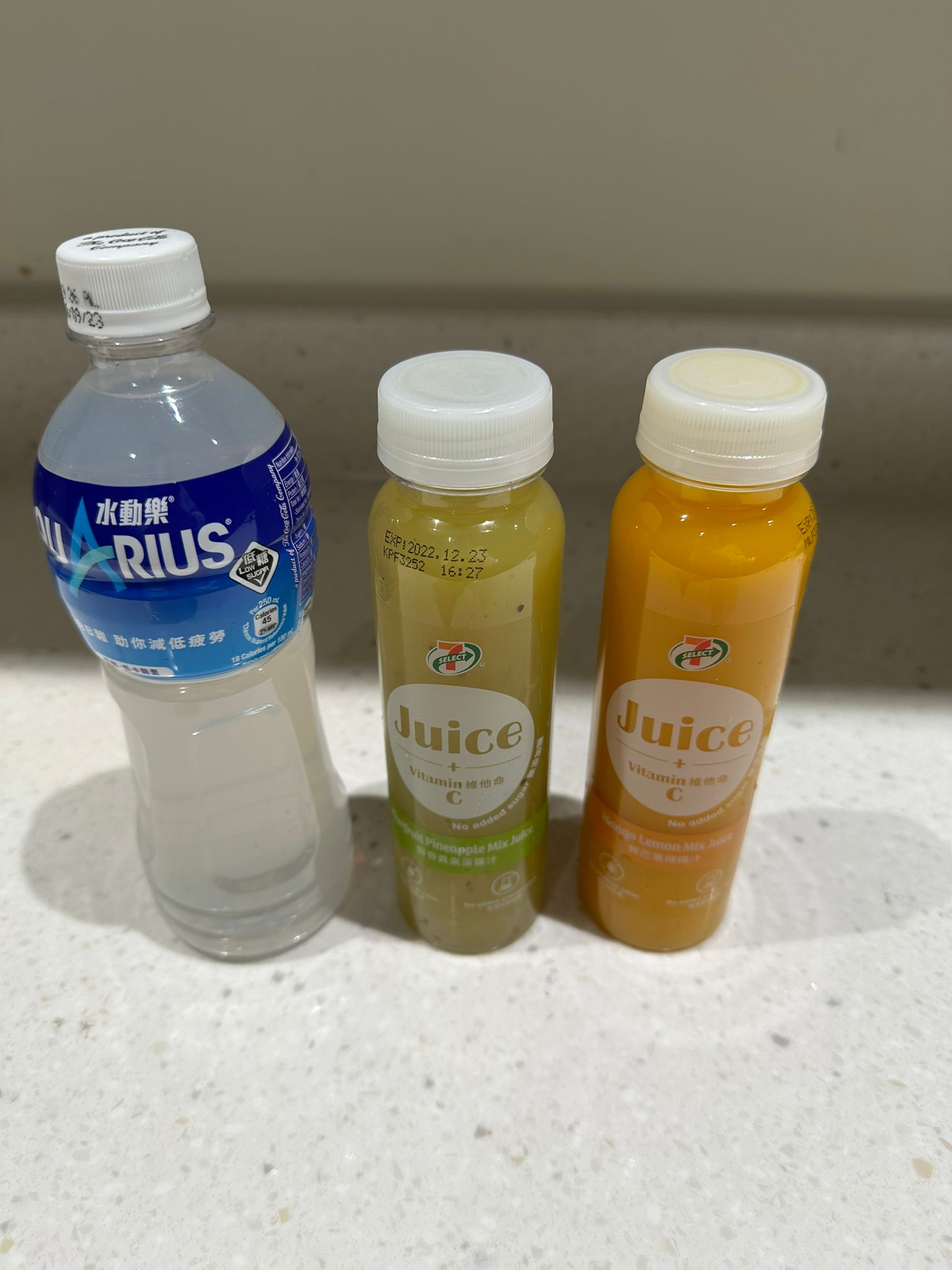 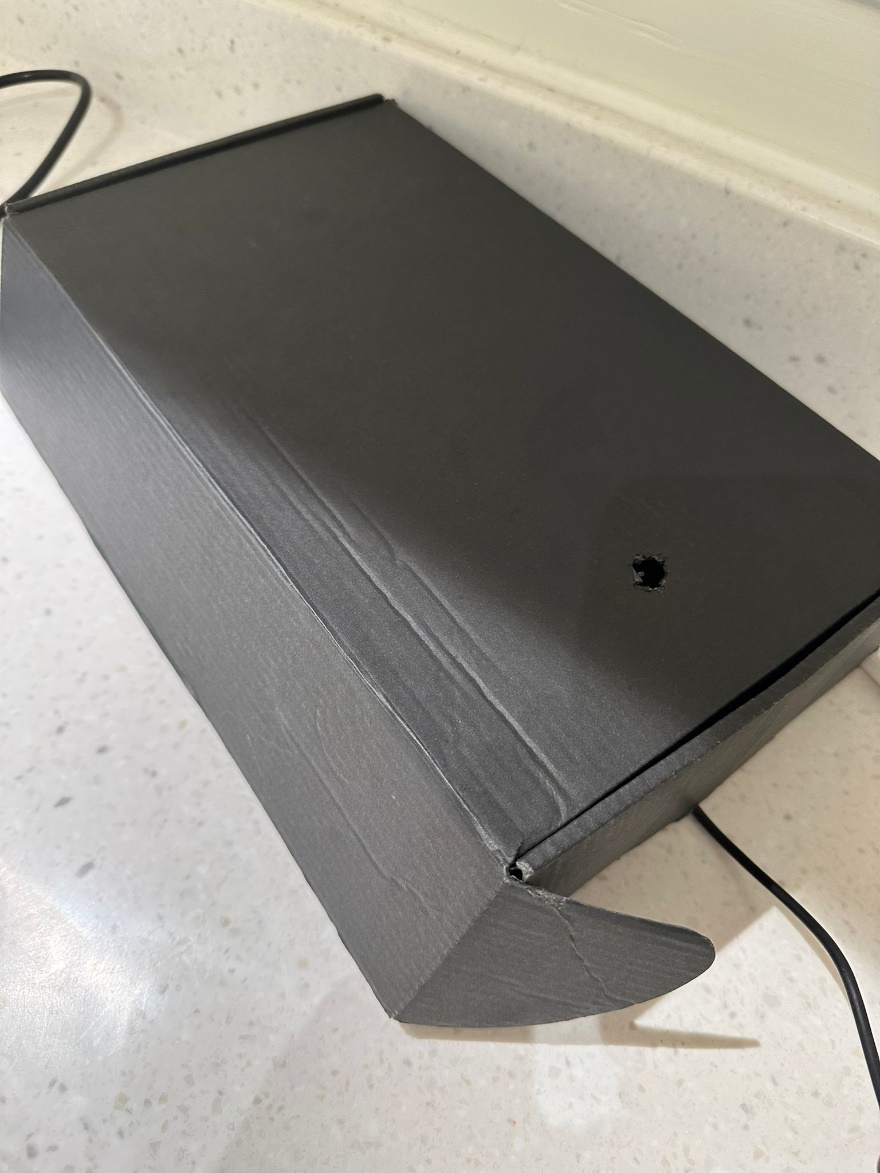 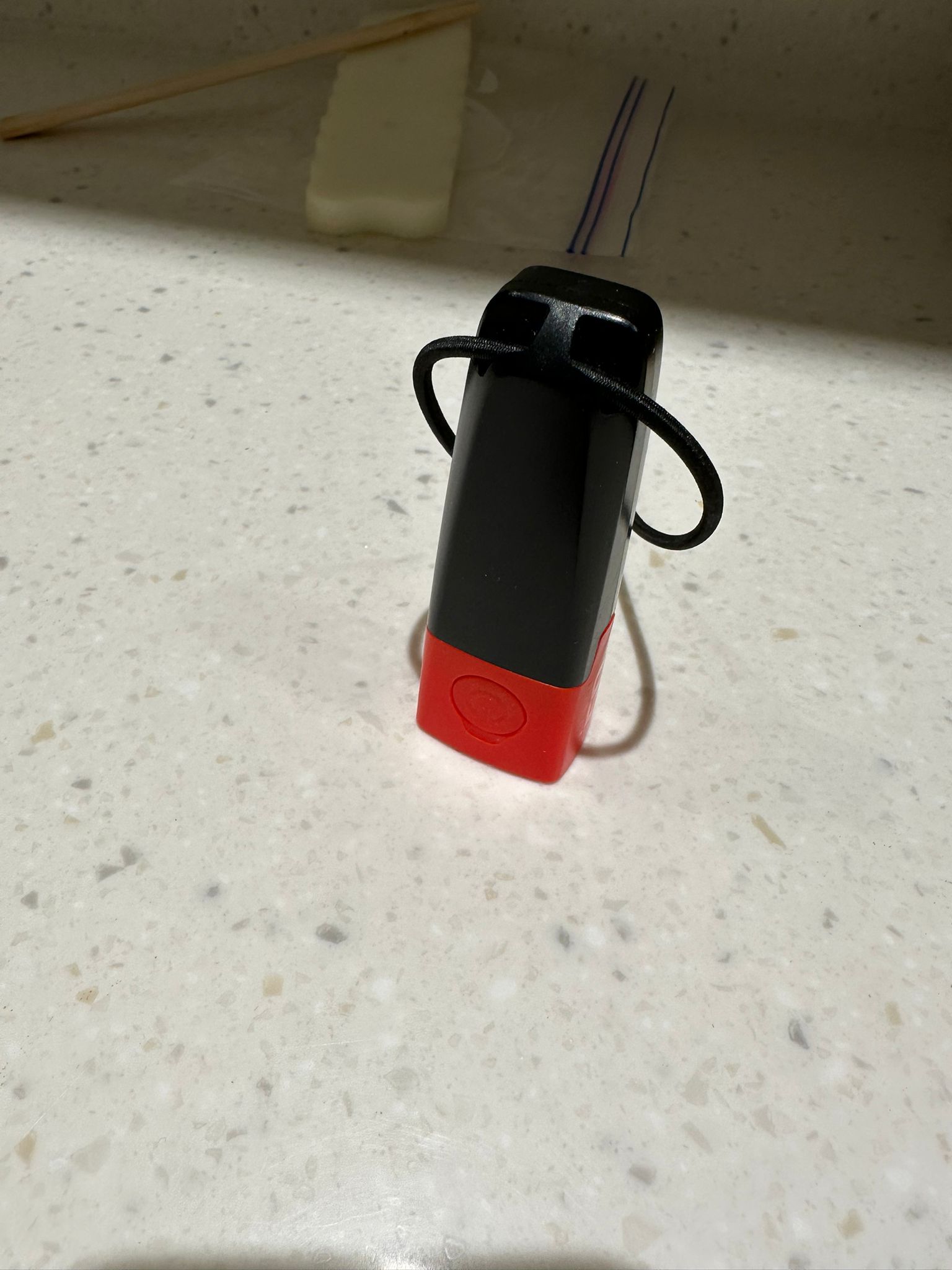 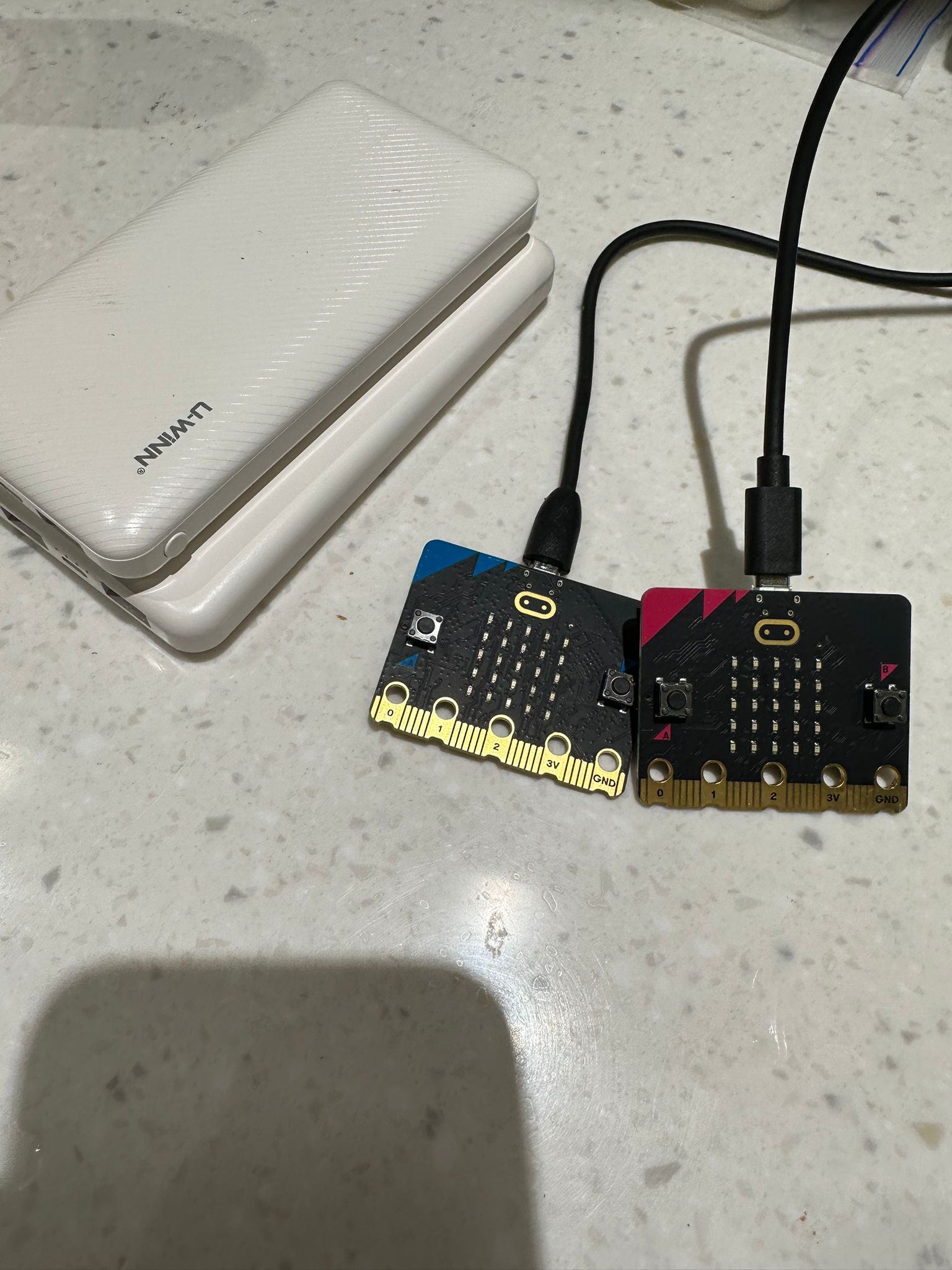 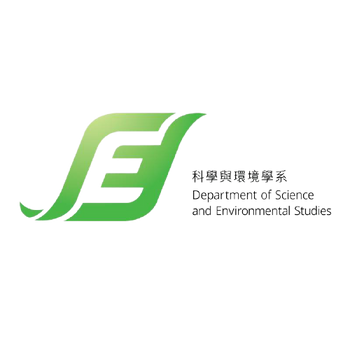 [Speaker Notes: turbidimeter]
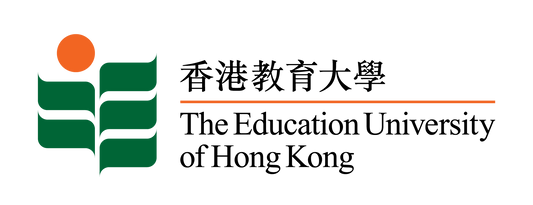 Objectives of Experiment
To find out the light level of different liquids with micro:bit.

To predict the turbidity of the liquids.
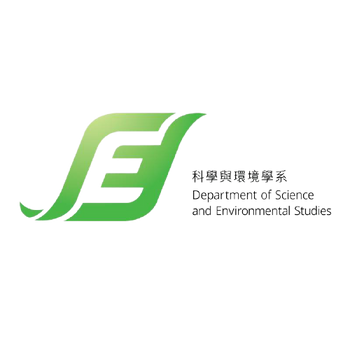 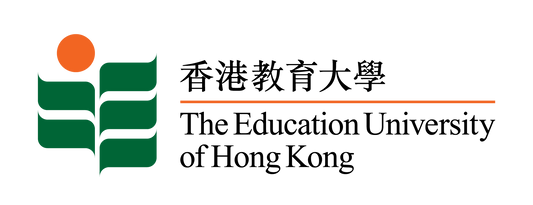 Coding
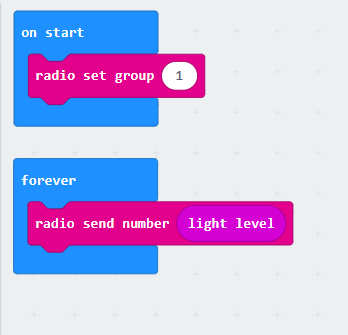 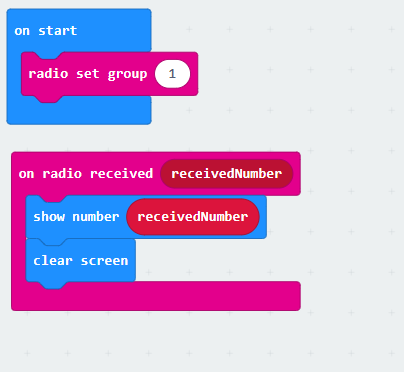 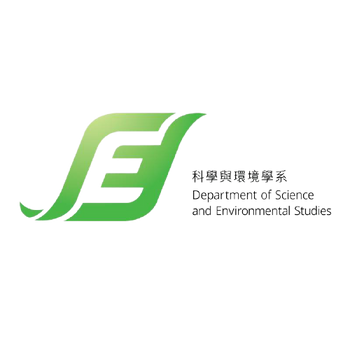 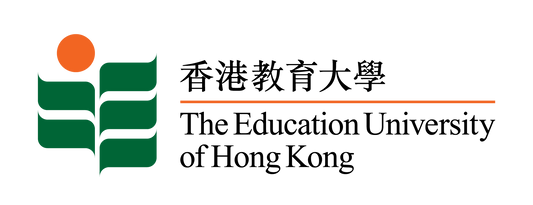 Experiment
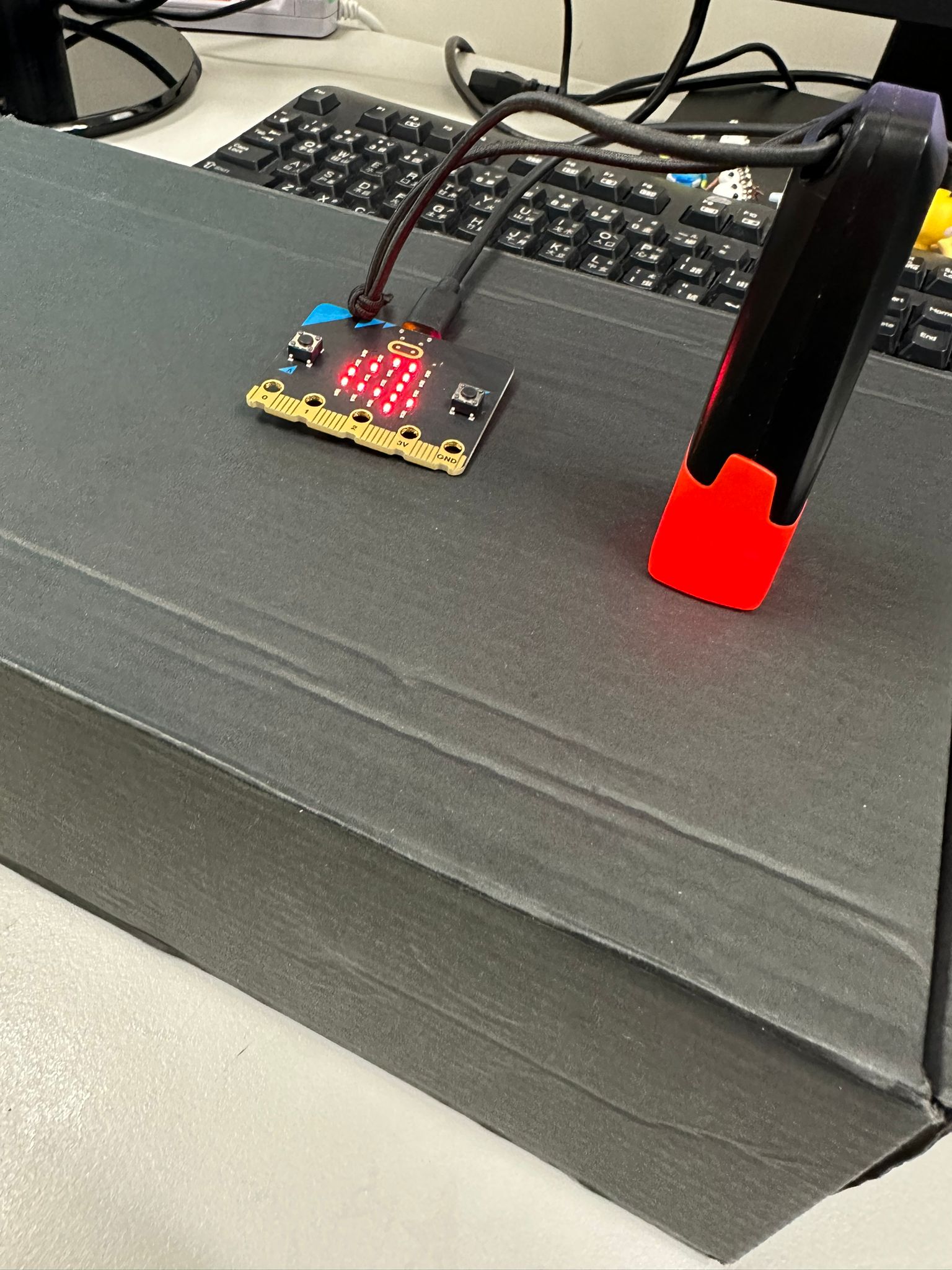 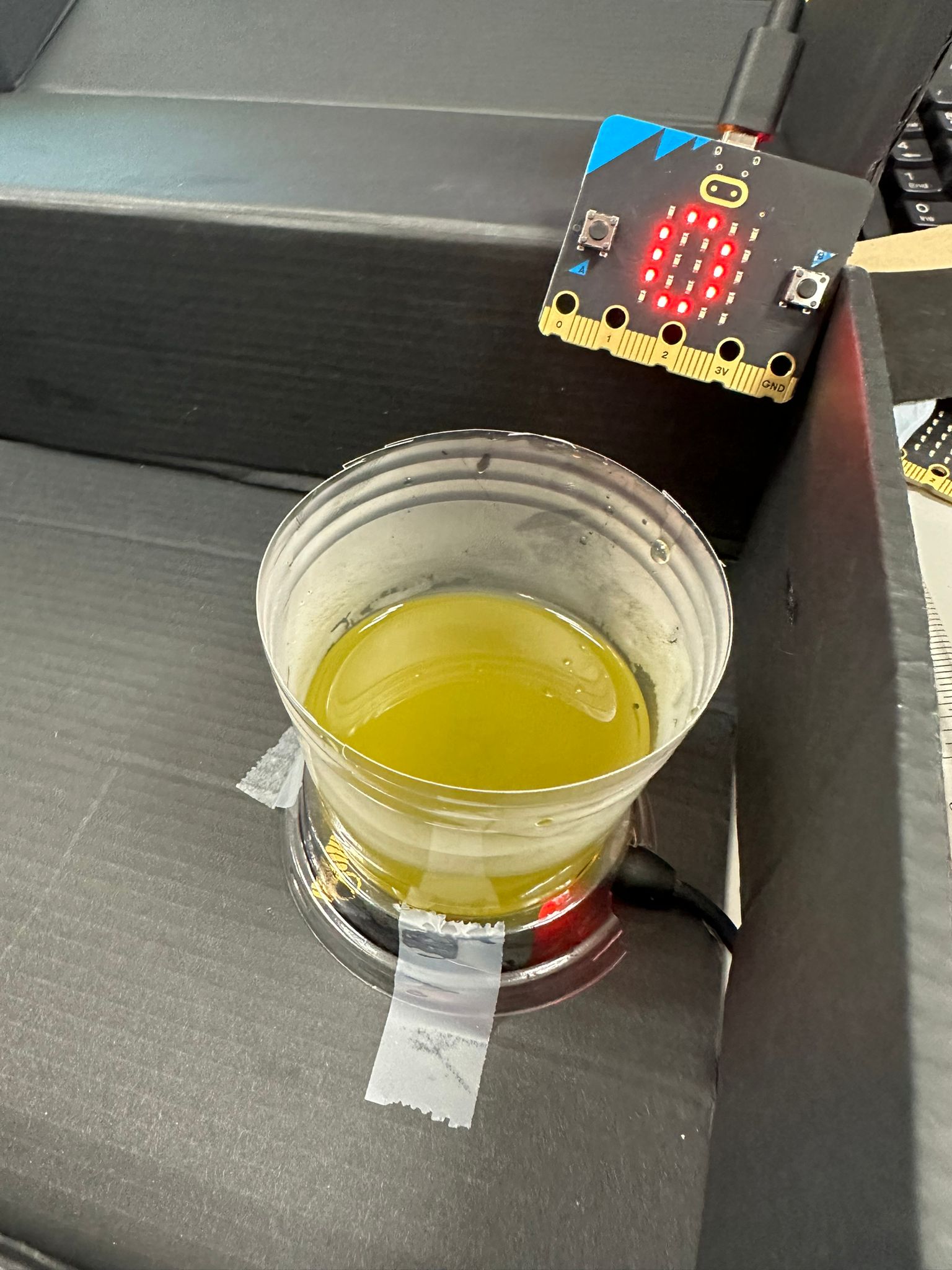 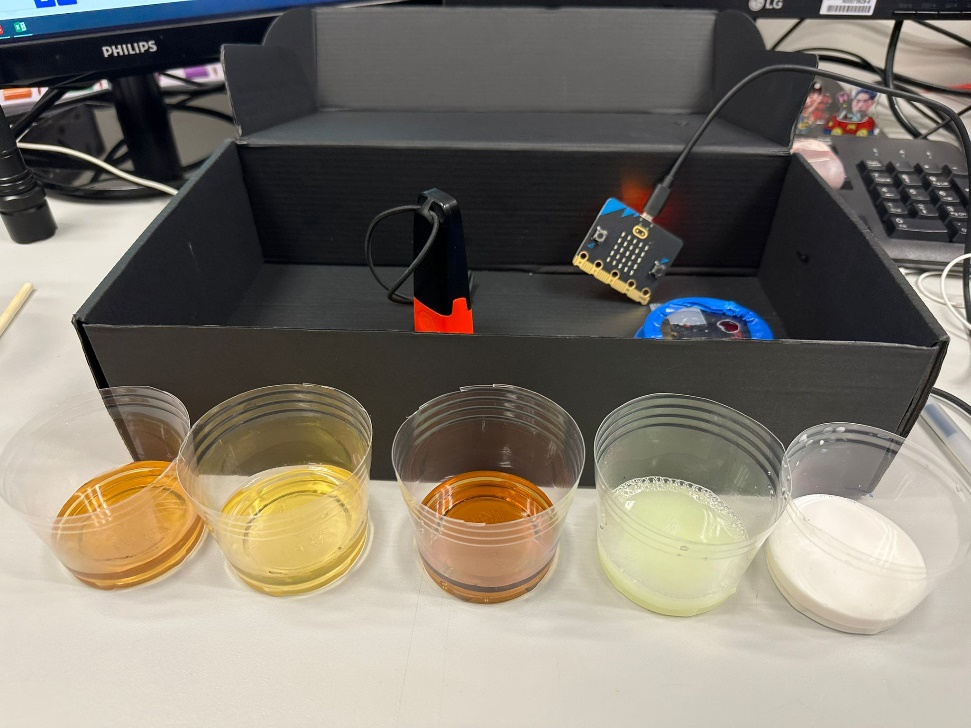 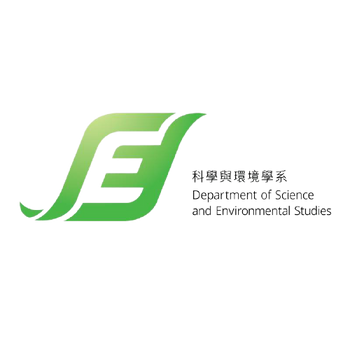 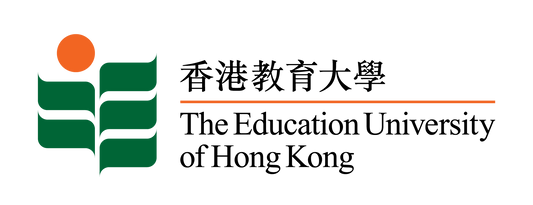 Result
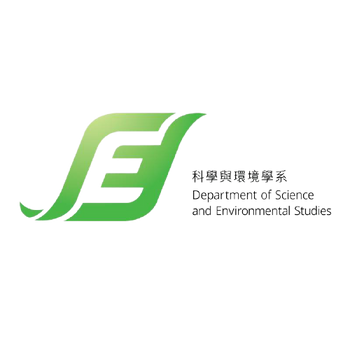 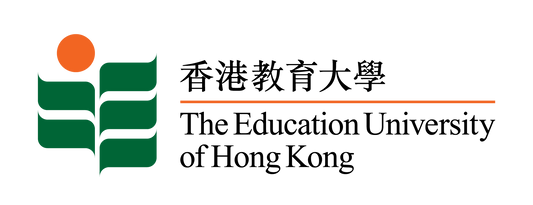 Concentration Experiments
Sample A:
Sample B:
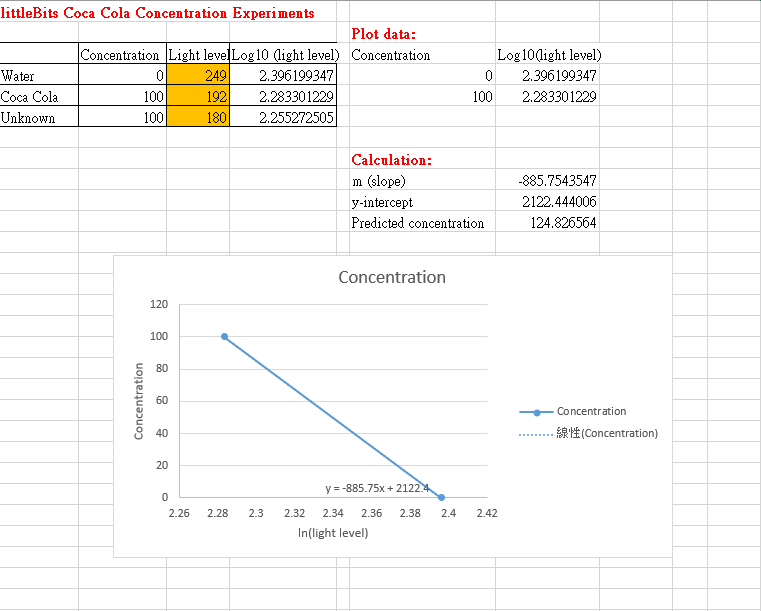 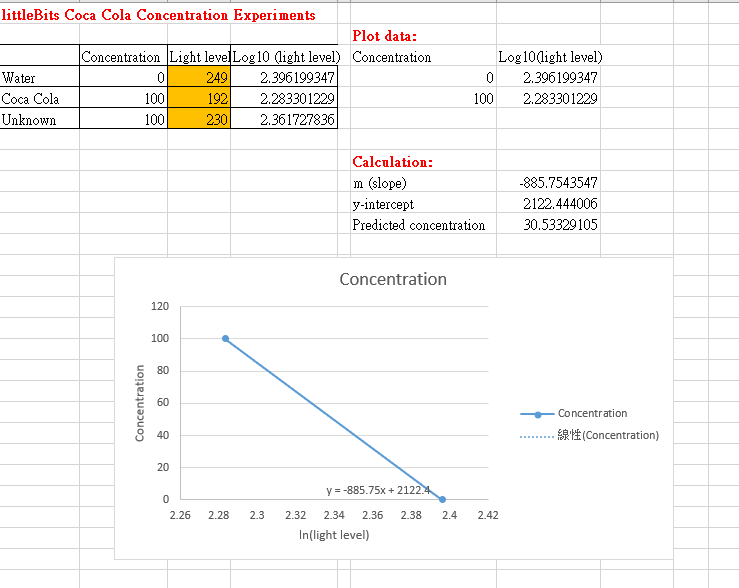 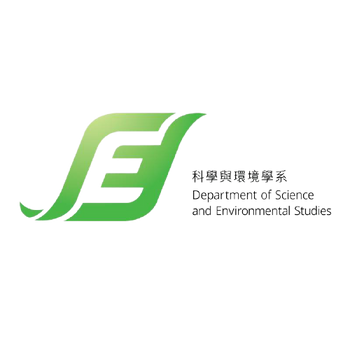 Sample A (with 180 micro:bit light level) is more similar to the Coca Cola, and the predicted concentration is higher than Sample B.
[Speaker Notes: 可樂濃度= 𝑚× log(光感讀數)+𝑐]